Dépendances fonctionnelles et normalisation
CHAPITRE 3
Introduction
Il est possible de modéliser le réel lié à une problématique métier sous la forme d'une relation universelle.

Une relation universelle est une relation incluant l'ensemble des attributs du domaine étudié.

Pour le domaine "Gestion des affectations des employés".

R(Num_Employé, Num_Projet, Début_Affect, Fin_Affect, Nom, Prénom, Date_Naissance, Fonction, Supérieur, Est_Cadre, Salaire, Description, Date_Début, Date_Fin, Budget)
2
Schéma mal conçu (redondance des données)
A chaque nouvelle affectation, toutes les informations sur l'employé et le projet concernés sont répétées!!!!
3
Schéma mal conçu (problème de mise à jour)
Mise à jour, posant problème, de la fonction de l'employé 1009.
UPDATE Affectation_2 SET Fonction = 'Chef de projet' WHERE Num_Employé = 1009 AND Num_Projet  = 103;
4
Quelle est la fonction de l'employé 1009 ???
Schéma mal conçu (contraintes d'intégrité difficiles à définir)
Comment imposer que Num_Employé et Nom ne soient pas nuls ???
…
5
Dépendances fonctionnelles (DF)
Dépendance fonctionnelle sur R  (A1, A2, …, An, B )
	A1, A2, …, An  B
"Si deux tuples de R ont les mêmes valeurs pour les attributs de A1, A2, …, An alors ils ont même valeur pour les attributs de B. »

Exemple: 
Num_Employé  Nom, Prénom
Num_Employé, Num_Projet  Début_Affect
Code_Postal  Ville

De façon plus générale, soient A1, A2, …,An, B1,B2,…,Bp des attributs
A1, A2, …, An  B1, B2, …, Bp si la donnée d´une valeur pour chacun des attributs A1, A2, …, An détermine au plus une valeur pour chacun des attributs B1, B2, …, Bp.

Exemple:
Num_Employé, Num_Projet  Début_Affect, Fin_Affect, Supérieur
6
Axiomes d'Armstrong
Soient W, X, Y et Z des ensembles d'attributs.
Axiomes d'Armstrong :
Réflexivité : si Y  X  X  Y
Augmentation :  Si X  Y  Z  XZ  YZ
Transitivité :  Si X  Y et Y  Z  X  Z

On déduit :
Union : {X  Y, X  Z} |= {X  YZ} 
Pseudo-transitivité : {X  Y,WY  Z} |= {XW  Z} 
Décomposition : Si X  Y et Z  Y alors X  Z ou	
			  Si X  ZY alors X  Z et X  Y
Composition : Si X  Y et Z  W alors XZ  YW 
Auto-détermination : X  X

A |= B: Inférence. Déduction logique de B à partir de A
7
Définitions
Une dépendance A1, A2, …, An  B1, B2, …, Bm est :

triviale : si l’ensemble {B1, B2, …, Bm} est un sous-ensemble de {A1, A2, …, An}
Num_Employé, Num_Projet  Num_Projet

non triviale : si au moins un Bi n’appartient pas à {A1, A2, …, An}
Num_Employé, Num_Projet  Num_Employé, Début_Affect

élémentaire : si elle ne contient qu'un seul Bi. Que ce Bi n’appartient pas à l’ensemble {A1, A2, …, An} et qu'il n'existe pas de sous-ensemble  X  {A1, A2 … An}  tel que X  Bi
Num_Employé, Num_Projet Debut_Affect

directe : une dépendance fonctionnelle est directe si elle est élémentaire et qu'elle ne peut pas être déduite par transitivité d'autres dépendances fonctionnelles.
8
Graphe de dépendances
Graphe orienté représentant des dépendances fonctionnelles. Les sommets du graphe représentent les attributs et les arêtes les liens de dépendances fonctionnelles.
Exemple:
{A   B, A   D, AE  C}
Graphe de DF:
A		E

B	D	C
9
Fermeture transitive
Définition 2:
On appelle fermeture transitive d'une famille de dépendances fonctionnelles (notée F+) l'ensemble des DF pouvant être déduite de F par transitivité.

Fermeture transitive d'un ensemble d'attributs X par rapport à une famille de dépendances fonctionnelles F (noté [X]+)
[X]+  : ensemble des attributs A pour lesquels la DF X  A est dans la fermeture transitive de F.
[X]+ = {A \ F |= X  A}
10
Fermeture transitive
F = {A  B, B  C}

On  conserve, dans la fermeture transitive les dépendances fonctionnelles élémentaires.

F+ = {A  B, B  C, A  C}
11
Fermeture transitive d'un ensemble d'attributs
Algorithme
Soit X l'ensemble des attributs qui vont éventuellement appartenir à la fermeture de {A1, A2, …, An}
X+ := X
Répéter
	AUX := X+ 
	pour chaque DF Y  Z de F faire :
		Si Y X+ alors X+  := X+  Z
Jusqu´à AUX = X+ ou X+ = R
12
Exemple
Considérons la relation R avec pour attributs A, B, C, D, E et G et l´ensemble F = {AB  C , BC  AD , D  E , CG  B }. Calculons la fermeture [AB]+ :
X+  = {A, B}
AUX = {A, B}
On a AB  C d´où  X+  = {A, B, C}
On a BC  AD, soit par décomposition BC  A  et BC  D, d´où X+  = {A, B, C, D}
On a D  E d´où X+  = {A, B, C, D, E}
La dépendance fonctionnelle CG  B ne peut être utilisée car G n´appartient pas a X+ 
Par conséquent [AB]+ = {A, B, C, D, E}
13
Fermeture transitive [AB]+
F= {AB  C , BC  AD , D  E , CG  B }
[AB]+ = {A, B, C, D, E}
B
A
G
C
D
E
14
Equivalence et couverture
Deux familles de dépendances fonctionnelles F et G sont équivalentes si F+ = G+ 
Si F+  G+ alors G est une couverture de F

Exemple :
Montrons que F = {A  BC , B  C } et G = {A  B , B  C } sont équivalentes :
Par décomposition de A  BC on a que F = {A  B, A  C, B  C}
Par la suite, on montre que F+ = G+
15
Couverture minimale
Une famille de dépendances fonctionnelles F est minimale si :
En partie droite de toute dépendance de F, il n’y a qu’un seul attribut (les DFs sont canoniques).
Il n’y a pas de dépendance fonctionnelle X  A dans F telle que 
(F - {X  A }) soit équivalente à F (pas de DF pouvant être obtenues par transitivité)
Ville   Pays
Pays   Monnaie
Ville   Monnaie
Il n’y a pas de dépendance fonctionnelle X  A et Z  X tels que 
(F - {X  A })  {Z  A } soit équivalente à F (pas de DF non élémentaires)
Num_Employé, Num_Projet   Nom 
Num_Employé   Nom
Attention: Pas d’unicité des couvertures minimales
16
Algorithme couverture minimale
On réécrit les dépendances fonctionnelles de F de telle sorte que chaque dépendance doit avoir un seul attribut à droite (décomposition)
On détermine une suite F0, F1, …, Fp telle que :
F0 = F
Fi+1 = Fi – {Xi  A}   avec Xi  A une dépendance fonctionnelle de Fi et Fi+1 équivalente à Fi .
	Tant que on peut enlever des dépendances. Le résultat  F’ est équivalent à F
On détermine une suite F’0, F’1, …, F’p telle que :
F’0  = F’
F’i+1  = F’i – {Xj  A}   {Yj  A} où Yj  Xj et F’i+1  équivalente à F’i 
	Tant que on peut enlever des attributs à gauche des dépendances. Le résultat est F’’ équivalent à F.
F'' est une couverture minimale de F
17
Exemple 1
Soient la relation R(A, B, C) et F = {A  B,  A  C, B  A, B  C,  C  A, C  B}
Toutes les dépendances fonctionnelles de F ont un seul attribut à droite.
On pose F0 = F 
F1 = F0 – {A  C} car A  C peut être déduite par transitivité de A  B et B  C. 
F2 = F1 – {C  B} car C  B peut être déduite par transitivité de C  A et A  B.
F3 = F2 – {B  A} car B  A peut être déduite par transitivité de B  C, C  A}

F3 est une couverture minimale de F.
F3 = {A  B, B  C, C  A}
18
Exemple 2
Soient la relation R(A, B, C) et F = {A  BC,  B  C, A  B, AB  C}

On réécrit F comme F = {A  B, A  C, B  C, AB  C}
On pose F0 = F 
F1 = F0 – {A  C} car A  C peut être déduite par transitivité de A  B et B  C. 
	F1 est équivalente à F
On pose F’0 = F1
F’1 = F’0 – {AB  C} car B  AB et que F’0 – {AB  C}  {B  C} est équivalente à F’0 

Une couverture minimale de F est {A  B, B  C}
19
Exemple 2
R(A, B, C) et F = {A  BC,  B  C, A  B, AB  C}
Une couverture minimale de F est {A  B, B  C}
A
B
C
20
Clé
Soit R(A1, A2, …, An) et F une famille de DF sur R
Un sous-ensemble X de {A1, A2, …, An} est une clé de R si
La dépendance fonctionnelle X  A1, A2, …, An  F+, la fermeture transitive de F
 Y  X, on n’ a pas Y  A1, A2, …, An 
Si X n’est pas un ensemble minimal alors X est une « surclé »
Les dépendances fonctionnelles permettent de déduire les clés des relations
21
Propriétés de la clé
Tout attribut qui ne figure pas dans le membre droit d´une DF non triviale de F doit appartenir à toute clé de R.
Si l'ensemble des attributs de R qui ne figure pas en membre droit d'une DF non triviale de F est une clé, alors F possède une clé minimale unique formée de l'ensemble de ces attributs.
Un schéma de relation muni d'une seule DF possède une clé minimale unique.
Si une relation possède plusieurs clés elles sont appelées clés candidates. Parmi ces clés candidates, une seule doit être choisie pour être la clé primaire de la relation.
22
Décomposition de schéma
La décomposition de schéma doit garantir:


La préservation de l'information

La préservation des dépendances fonctionnelles
23
Décomposition de schéma
On appelle décomposition d’un schéma de relation R = (A1, A2, ..., An) où A1, A2, ..., An sont des attributs, le remplacement de R par un ensemble de schémas de relation R1, R2, ..., Rp (p1), obtenus à partir de R par projection et de telle sorte que la réunion des attributs de Ri (1i  p) par jointure soit égale à R.
Exemple :
Soient R = (mat, ETUDIANT, NOTE, PROF)
R1 = (mat, ETUDIANT, NOTE) 
R2 = (mat, PROF)
R1 et R2 forment une décomposition de R.
24
Décomposition sans perte d'information (SPI)
On dit qu’une décomposition de R en R1, R2, … Rp, est sans perte d’information, ce que l’on note SPI, si tous les tuples r sur R considérés sont égales à la jointure des tuples ri (1ip) obtenus par projection de r sur les schémas Ri.
Condition nécessaire et suffisante : Théorème de Heath
Soit R=(X, Y, Z) où X, Y et Z sont des ensembles d ’attributs. Si on suppose que X  Y appartient à F+, alors la décomposition de R en S = (X, Y) et T = (X, Z) est SPI. Réciproquement, si la décomposition de R en S et T est SPI, alors X  Y ou X  Z  appartient à F+.
25
Exemple
R = (MATIÈRE, ETUDIANT, NOTE, PROF)
R1 = (MATIÈRE, ETUDIANT, NOTE) 
R2 = (MATIÈRE, PROF)

R1 et R2 est une décomposition SPI de R muni de 
F = {(MATIÈRE, ETUDIANT)  NOTE, 
                MATIÈRE  PROF}
26
Décomposition sans perte de dépendances (SPD)
Soit R décomposée en R1, R2, .., Rp. On appelle restriction de F à Ri, notée Fi, l’ensemble des DF de F+ formées d’attributs de Ri uniquement. 
Exemple:
Restriction de F à R1 : F1 = {(MATIÈRE, ETUDIANT)  NOTE}
Restriction de F à R2 : F2 = {MATIÈRE  PROF}

On dit que la décomposition de R en R1, R2, .., Rp préserve les DF, ou encore est sans perte de dépendances, ce que l’on note SPD, si l'union des fermetures transitives des Fi (1ip) est égale à F+.
27
Les formes normales
Les 3 premières formes normales ont pour objectif de permettre la décomposition de relations sans perdre d'informations à partir de la notion de dépendance fonctionnelle. L'objectif de cette décomposition est d'obtenir un schéma conceptuel représentant les entités et les associations du monde réel.

Reconstituer les entités et les associations à partir des liens (DF) entre les attributs.
28
Première forme normale (1FN)
Un schéma de relation est dit en première forme normale (1FN) si tous les attributs qui le composent sont atomiques et indivisibles.

Une relation en 1FN ne contient pas d'attributs composées ni d'attributs multi-valués.
29
Relation Employé en 1FN
30
Relation Employé  (pas en 1FN)
Non First Normal Form (NF1) Pas en 1ère forme normale
31
Deuxième forme normale (2FN)
Un schéma de relation R est 2FN si et seulement ssi :
 
le schéma est en 1FN
 A, attribut  une clé, A ne dépend pas d’une partie de la clé
32
Relation Affectation en 2FN
Num_Employé, Num_Projet  Début_Affect, Fin_Affect, Supérieur
33
Relation Affectation (pas en 2FN)
Num_Employé, Num_Projet  Début_Affect, Fin_Affect, Supérieur
Num_Employé  Fonction
34
Troisième forme normale (3FN)
Un schéma de relation R est en 3FN ssi :
 le schéma est en 2FN
(  une dépendance fonctionnelle transitive) c'est à dire  une dépendance A  B telle que A et B soit des attributs non clé.
35
Relation Affectation en 3FN
Num_Employé, Num_Projet  Début_Affect, Fin_Affect, Supérieur
36
Relation Affectation (pas en 3FN)
Num_Employé, Num_Projet  Début_Affect, Fin_Affect, Supérieur, Nom_Supérieur
Supérieur  Nom_supérieur
37
Processus de normalisation en 3éme forme normale :
Principe de l’algorithme :
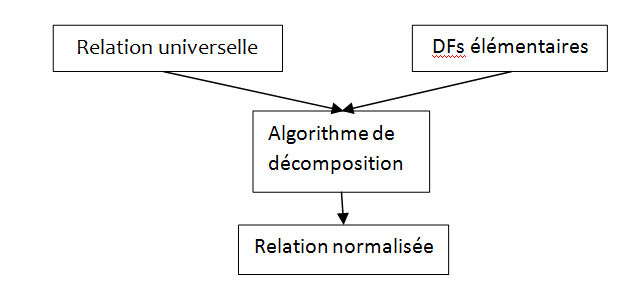 38
Décomposition en 3FN
L'algorithme de Bernstein permet de décomposer un schéma de relation en 3ème forme normale sans perte d'information ni de dépendance fonctionnelle.

Données :
R est un schéma de relation, R (A1, A2, ...,An)
F est un ensemble de dépendances fonctionnelles définies sur R.



Résultat :
Une décomposition de R muni de F en schémas de relation en 3FN sans perte d’information ni de dépendance fonctionnelle.
39
Décomposition en 3FN
Procédure Normalisation 3FN :
     F= la couverture minimale des DFs.
     -éditer les attribues isolés dans F dans une relation dont les attributs sont des clés.
    -Réduire(F).
    -éditer la relation composée de touts les attributs restants.
Procédure Réduire(F) :
  Tant que (une DF n’inclut pas tous les attributs) faire:
       -Rechercher le plus grand nombre d’attributs = (A1, A2,     A3, ……, An) tels que  X->A1, X->A2,…, X->An.   
       -éditer la relation R(X, A1, A2,…, An).
       -éliminer les DFs figurant dans R de F.
       -éliminer les attributs isolés.
       -Réduire(F).
    Fin tant que.
40
Exemple :
soit la relation universelle : RU (code-prod, code-dep, libellé, pu, adr-dep, qte-stock)   et la couverture minimale : 
F = {cod-prod     libellé, code-prod     pu, code-dep      adr-dep,                      
code-prod , code-dep          qté-stock}
Application de l’algorithme :
Pas d’attributs isolés.
Création de la relation stock(code-prod, code-dep,qté-stock) à partir de la DF  f4.
Elimination de la DF f4 et de l’attribut qte-stock
Création de la relation produit (code-prod, libellé, pu) à partir des DFs f1 et f2
Elimination des DFS f1 et f2 et des attributs isolés code-prod, pu et libellé
Création de la relation dépôt(code-dep, adr-dep) à partir de la DF f3
Elimination de la DF f3 et des attributs isolés code-dep et adr-dep
l’ensemble des DFs devient vide  fin de l’algorithme.
41
Exemple (résultat )
la décomposition en 3 FN de la relation RU est :
produit (code-prod, libellé, pu)
dépôt(code-dep, adr-dep)
stock(code-prod, code-dep,qté-stock)
42
Algorithme de Bernstein
Étape 1 : 
On remplace F par une couverture minimale de F.  
On cherche les clés minimales de R et on teste si R est en 3FN. Si oui, on s’arrête.

Étape 2 : 
On regroupe les DF X  Ai (i entre 1 et p), ayant même membre gauche X. Pour chaque membre gauche X, on définit un schéma de relation contenant tous les attributs intervenant dans ces DF, soit Rx (X, A1, A2, ..., Ap). Le schéma Rx est muni de l’ensemble des DF X  Ai (i entre 1 et p).

Étape 3 : 
Si aucun des schémas Rx définis à l’étape 2 ne contient de clé de R, on ajoute un schéma Rk = (K), où K est une clé minimale de R, muni d’aucune DF.
43
Exemple 1
Soient R(A, B, C, D)  et F = {ABC, AD, CD}

Etape 1: Une couverture minimale de F = {AB, AC, CD}
Une clé de cette relation est A car AABCD.
R n'est pas en 3FN car CD.

Etape 2: 
AB et AC  RA(A, B, C)
CD RC(C, D)

Etape3: La clé de R se trouve dans RA. Fin d'algorithme.
RA(A, B, C)
et
RC(C, D)
sont une décomposition en 3FN SPI et SPD de R.
44
Exemple 2
Soient R(A, B, C, D, E, F, G)  et F = {ABC, ABD, BD, EFG}

Etape 1: Une couverture minimale de F = {ABC, BD, EF, EG}
Une clé de cette relation est ABE car ABCD et EFG  donc  ABEABCDEFG.
R n'est pas en 2FN (ni en 3FN)car BD.

Etape 2: 
ABC  RAB(A, B, C)
BD RB(B, D)
EF et EG RE(E, F, G)

Etape3: La clé de R ne se trouve dans aucune des relations obtenues. Il faut donc ajouter RABE(A, B, E).
RAB(A, B, C)
RB(B, D)
RE(E, F, G)
RABE(A, B, E).
sont une décomposition en 3FN SPI et SPD de R.
45
Conclusion
La décomposition de schéma relationnel offre des avantages et des inconvénients:
Avantages:
Réduit le redondance de données
Elimine les anomalies de mise à jour
Optimise les requêtes de mise à jour
Inconvénients:
Augmente la complexité des requêtes (nombre de jointure)
Augmente le coût d'exécution des requêtes de sélection
46